How would you pay for this life event?
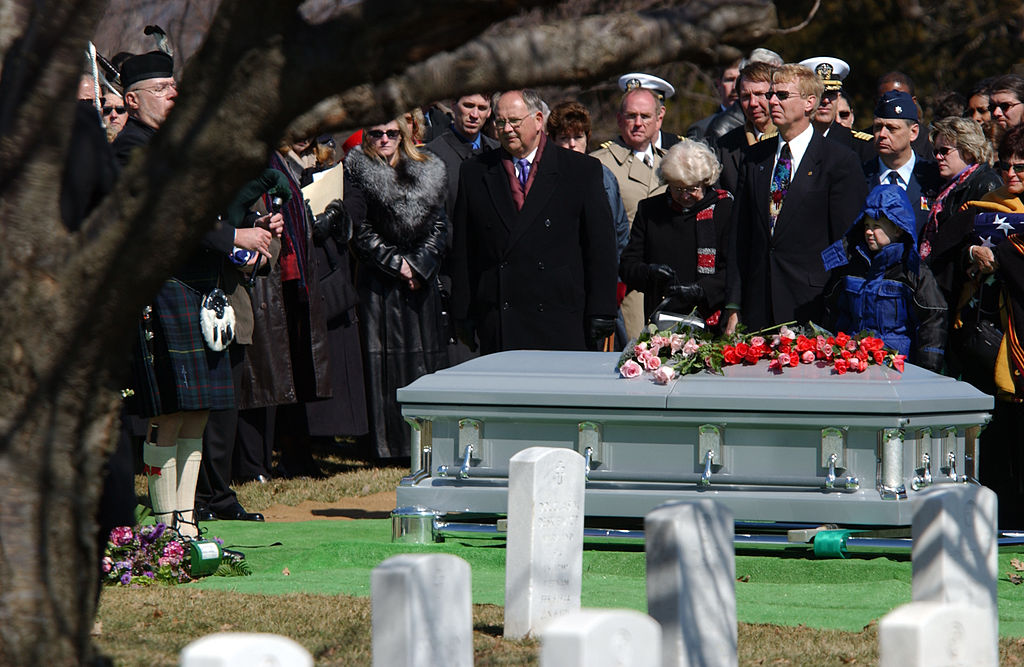 A. Funeral Expenses
[Speaker Notes: Image source: McCoy, S. (2003 March). Space Shuttle Columbia funeral. Wikimedia Commons. https://commons.wikimedia.org/wiki/File:Space_Shuttle_Columbia_funeral_-g.jpg]
Or This?
[Speaker Notes: Image source: Souza, P. (2013 May 26). President Obama tours tornado damage in Moore, Oklahoma: ‘we’ve got your back’. The White House Archives. https://obamawhitehouse.archives.gov/blog/2013/05/26/president-obama-tours-tornado-damage-moore-oklahoma-weve-got-your-back]
Or This?
[Speaker Notes: Image source: HNMU. (2008 April). Students assisting surgery. Wikimedia Commons. https://commons.wikimedia.org/wiki/File:Students_assisting_surgery.JPG]
Or This?
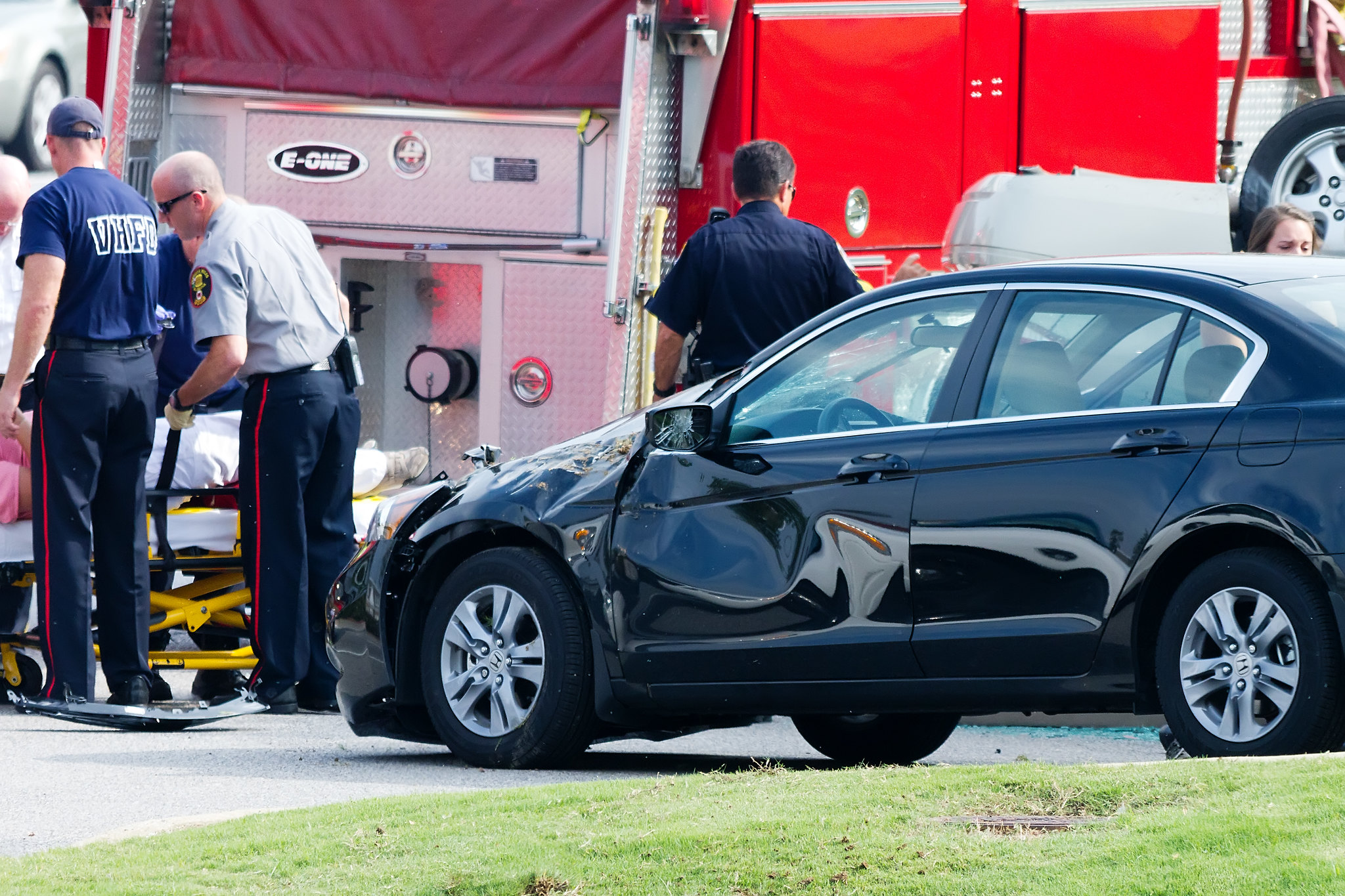 [Speaker Notes: Image source: Castillo, R. (2011 July). Car accident @ vestavia hills. Flickr. https://www.flickr.com/photos/digitizedchaos/5913304617/]
Or This?
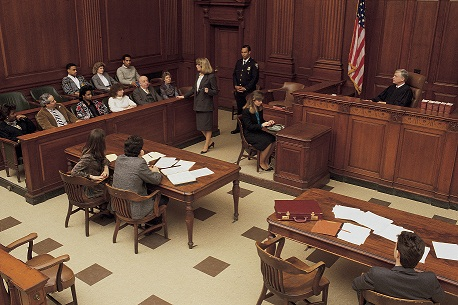 [Speaker Notes: Image source: Rathke, S. (2013 October). Civil trial. Flickr. https://www.flickr.com/photos/stephenrathke/10212699024/]
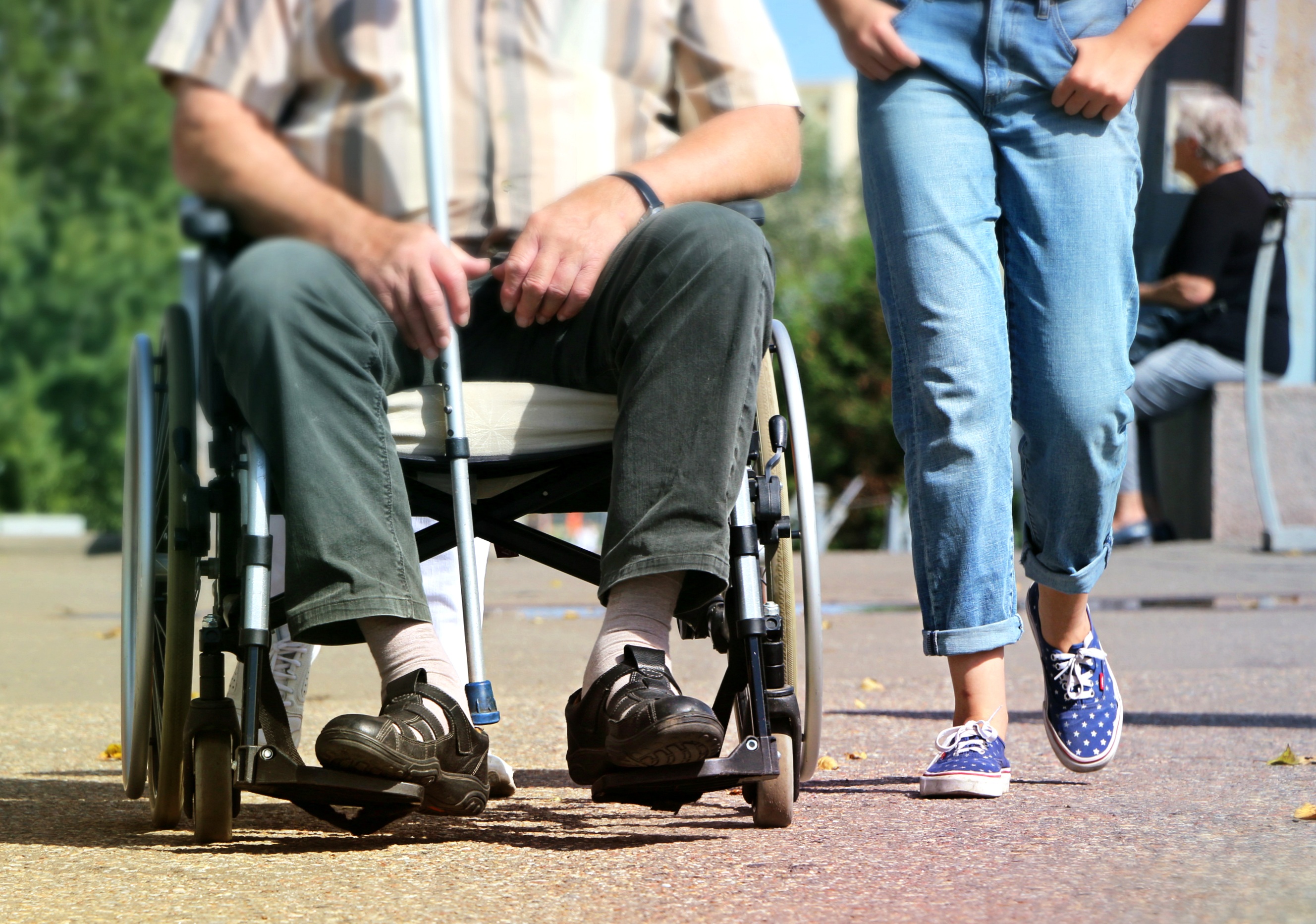 Or This?
[Speaker Notes: Image source: N.a. (2017 January). Walking. PxHere. https://pxhere.com/en/photo/521906]
Are You Covered?
A Lesson for Personal Financial Literacy
Standard 11: Insurance
Essential Question
How can having insurance protect you from risks?
TAKE THE QUIZ:  How much do you know about insurance coverage?
Label your paper with letters A through H.  
 As we revisit each slide, write down which type of   insurance would help pay for this major life event.
 Answer the additional two questions (G & H) on slide 10 to  complete your quiz.
Take the Quiz: What Do You Know About Insurance Coverage?
Label your paper with the letters A through H.  

As we revisit each slide, write down which type of insurance would help pay for each major life event.

Answer two additional questions (G & H) on slide 10 to complete your quiz.
A. Funeral expenses
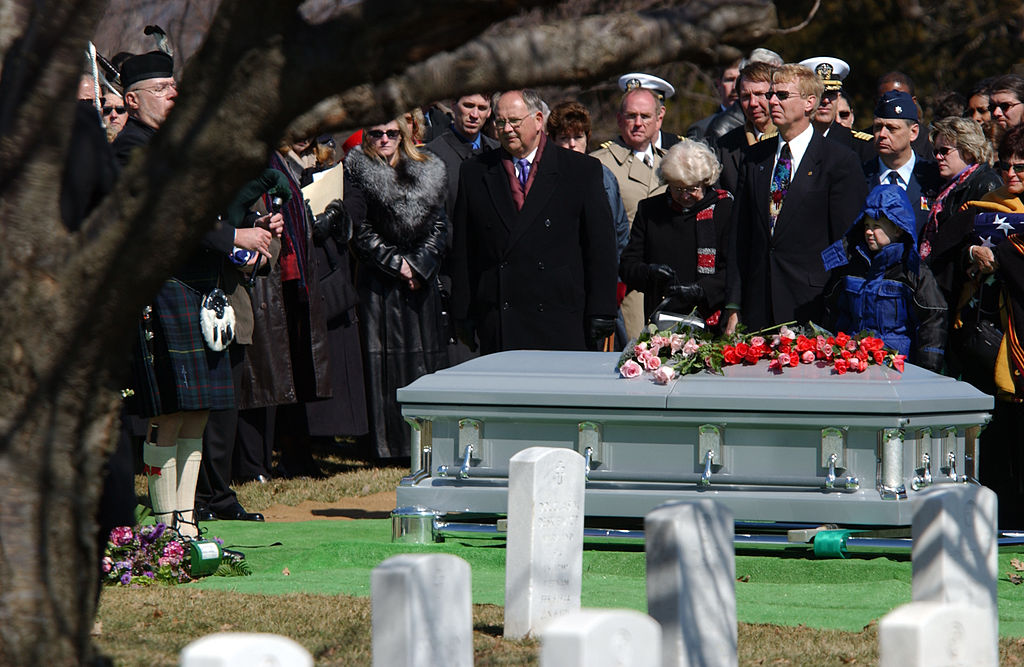 [Speaker Notes: Image source: McCoy, S. (2003 March). Space Shuttle Columbia funeral. Wikimedia Commons. https://commons.wikimedia.org/wiki/File:Space_Shuttle_Columbia_funeral_-g.jpg]
B. Moore Tornado, 2013
[Speaker Notes: Image source: Souza, P. (2013 May 26). President Obama tours tornado damage in Moore, Oklahoma: ‘we’ve got your back’. The White House Archives. https://obamawhitehouse.archives.gov/blog/2013/05/26/president-obama-tours-tornado-damage-moore-oklahoma-weve-got-your-back]
C. Major surgery
[Speaker Notes: Image source: HNMU. (2008 April). Students assisting surgery. Wikimedia Commons. https://commons.wikimedia.org/wiki/File:Students_assisting_surgery.JPG]
D. Car accident with injuries
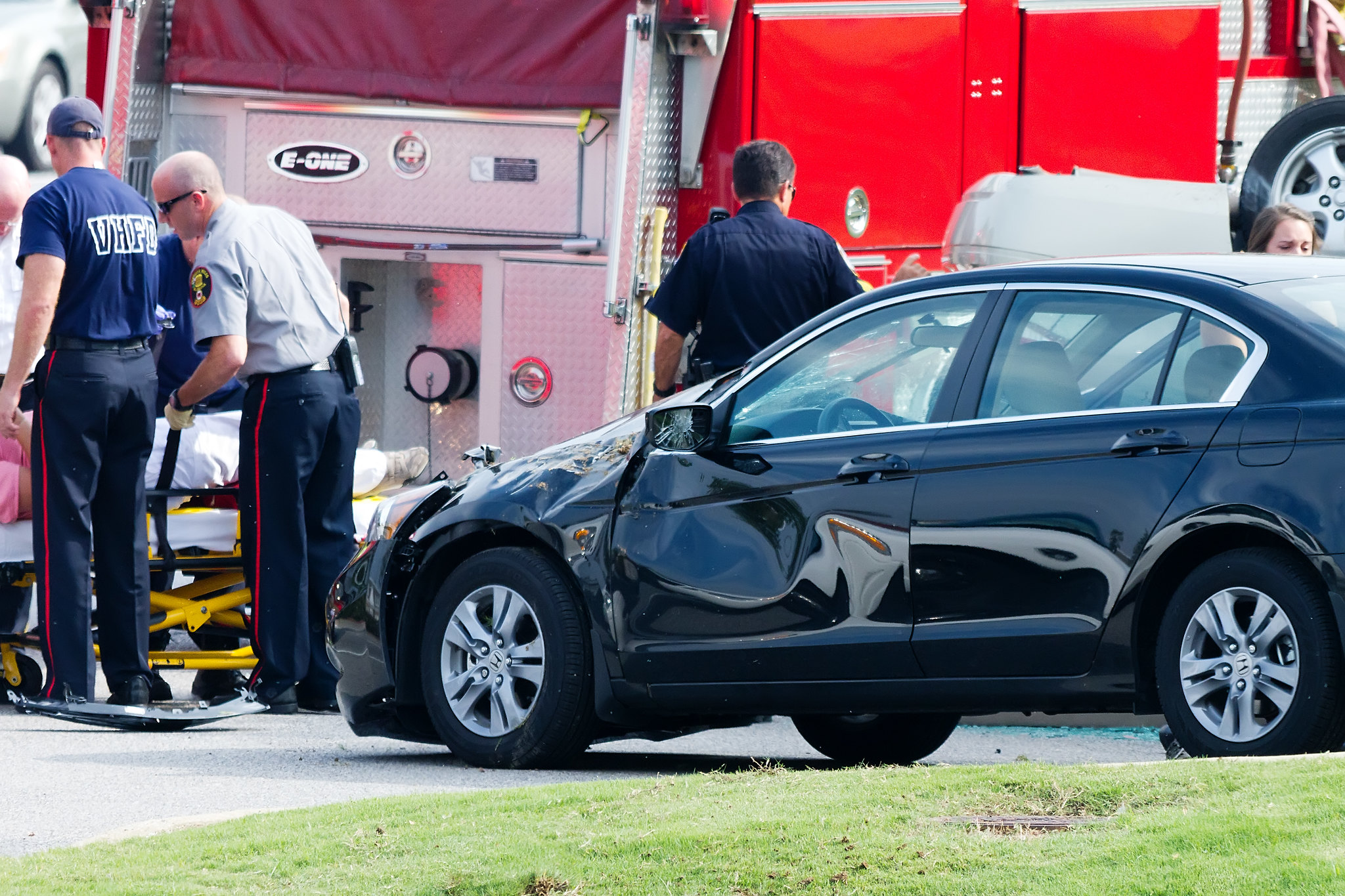 [Speaker Notes: Image source: Castillo, R. (2011 July). Car accident @ vestavia hills. Flickr. https://www.flickr.com/photos/digitizedchaos/5913304617/]
E. Being sued by another person or company
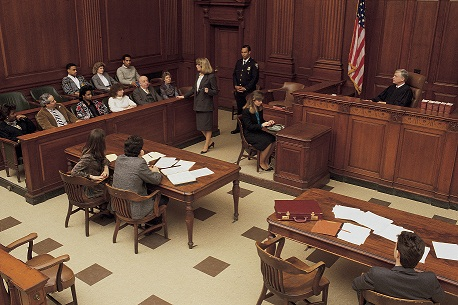 [Speaker Notes: Image source: Rathke, S. (2013 October). Civil trial. Flickr. https://www.flickr.com/photos/stephenrathke/10212699024/]
F. An injury at work that causes permanent disability
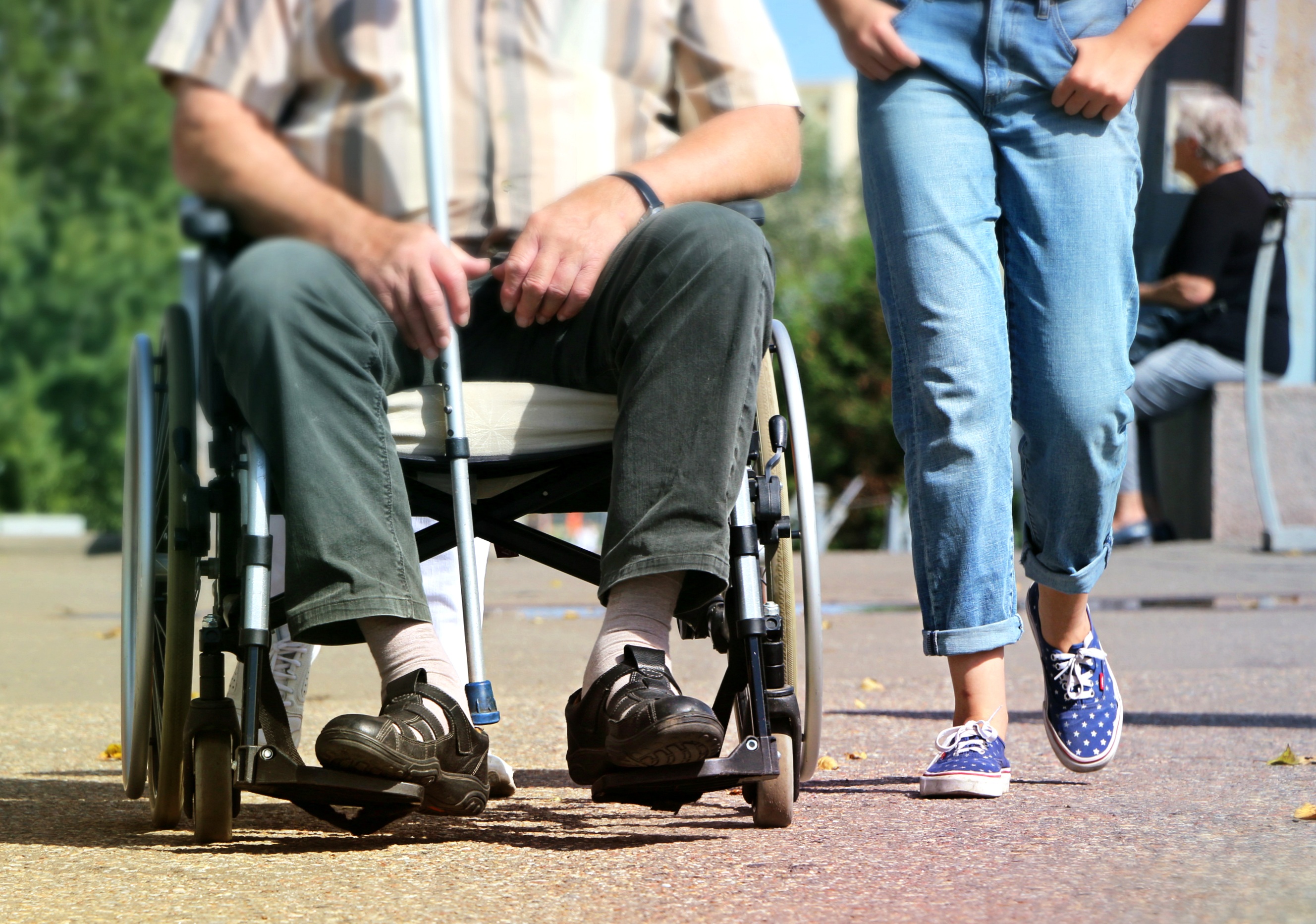 [Speaker Notes: Image source: N.a. (2017 January). Walking. PxHere. https://pxhere.com/en/photo/521906]
Final Questions
G. How do you guarantee that insurance will pay you when one of these life events occurs?

H. Does insurance pay for the entire cost of an event?
Answer Key—Check Your Work
Life Insurance or a burial policy 

Homeowner's Insurance  

Health Insurance  

Auto Insurance  

Liability Insurance  

Disability Insurance
G. You must pay your premiums on time so that your insurance will remain active. Premiums are a payment to the policy holder’s insurance company. Premiums can be paid monthly, quarterly, or annually.  

H. Usually an insurance policy has a deductible—this is money that you must pay first out of your own pocket before insurance will pay the rest of the total amount.
Types of Insurance
Health Insurance
Life Insurance
Homeowner’s Insurance
Auto Insurance
Disability Insurance
Renter’s Insurance
Liability Insurance
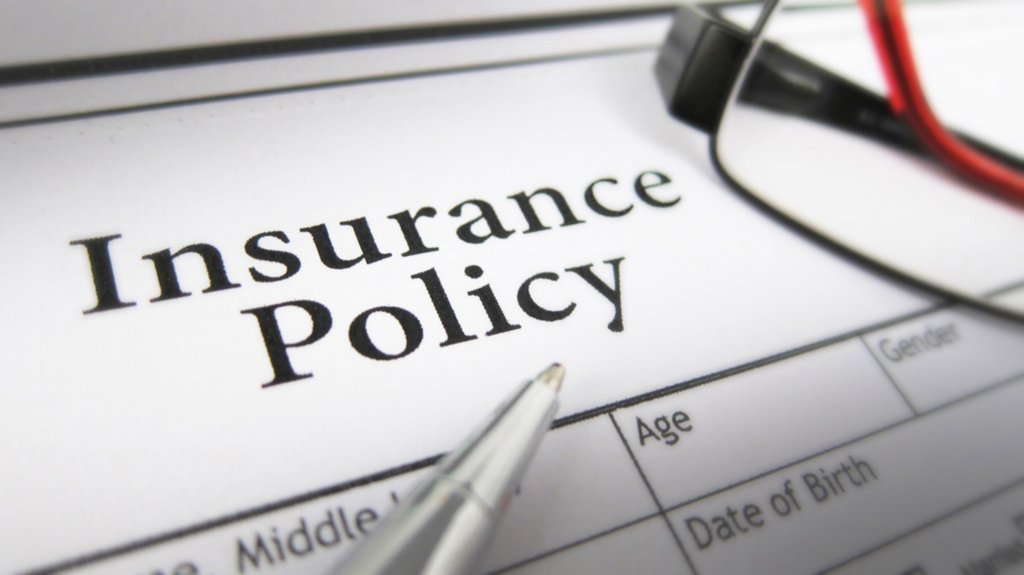 [Speaker Notes: Image source: Cheap Full Coverage Auto Insurance. (2014, July 30). Insurance. Flickr. https://www.flickr.com/photos/pictures-of-money/17121703798/]
Insurance Project
With your group, research websites to understand your insurance type better.
Create a presentation that includes:
A sales pitch or oral presentation about the insurance researched.
A brochure, flyer, or advertisement that functions as a sales pitch for your insurance.
[Speaker Notes: Pass out the rubric]
Evaluate
Your grade for this lesson will be based on:
Completion of graphic organizer and research.
Oral presentation and brochure, flyer, or advertisement.